District Officer Training (DOT)
District 6
Saturday, 12th October, 2019
HealthPartners | 8170 33rd Avenue South, Bloomington, MN 55425
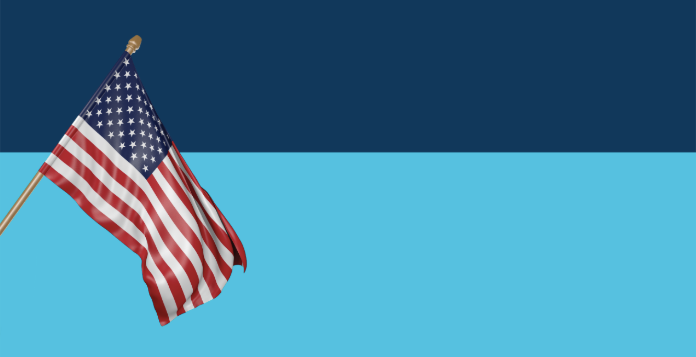 The Pledge of Allegiance
"I pledge allegiance to the Flag of the 
United States of America, and to the Republic for which it stands, one Nation under God, indivisible, with liberty and justice for all."
Housekeeping Items / Meeting Guidelines
Cell phones & Electronic Devices
Be prepared
Arrive on time
End on time
In Case of Emergency
Be open to change
Be present
Be accountable
Be succinct
Restrooms
Be respectful
No Interruptions
No side comments
Work towards consensus
Overall Agenda
Call to order, pledge
Welcome message from PQD
Establish and Support New Clubs
BREAK
Thrive in District Recognition Program
Train the Trainer
NETWORKING LUNCH
DEC Meeting
Q & A
Trivia
AREA AND DIVISION DIRECTORTRAINING
Deb Luu, DTM, CGDEstablish and Support New Clubs
206DP
Session Agenda
Mission and goals
Club builders
Club-building cycle
1
Session Objectives
Describe relationship between establishing new clubs and the Toastmasters and district missions.
Identify which district leader responsibilities help establish new clubs.
Recognize the support available to establish new clubs.
Describe the club-building cycle.
Identify opportunities for new clubs.
2
Toastmasters Mission
We empower individuals to become more effective communicators and leaders.
3
District Mission
We build new clubs and support all clubs in achieving excellence.
4
New Clubs
New clubs offer Toastmasters benefits to more people.
Establishing new clubs provides improved communication and leadership experiences.
Area and division directors have support to build clubs.
5
Club Builders
All Toastmasters expand the network of clubs, areas, and divisions.
Area and division directors serve as liaisons between districts and clubs. 
Area and division directors work with sponsors and mentors.
Area and division directors fulfill duties that support club-building.
6
CLUB BUILDERS RESPONSIBILITIES GAME
Club-building Responsibilities
Serve as contact for demonstration meetingsand pre-charter information meetings
Generate interest and recruit members in new clubs
Show new clubs how to hold meetings and elect officers
Submit charter paperwork, fees, and dues to World Headquarters
Plan charter presentation meetings
7a
A
B
C
D
DISTRICT
DIRECTOR
CLUB GROWTH DIRECTOR
CLUB
SPONSOR
CLUB
MENTOR
CLUB BUILDERS RESPONSIBILITIES GAME
Club-building Responsibilities
Serve as contact for demonstration meetings and pre-charter information meetings
Generate interest and recruit members in new clubs
Show new clubs how to hold meetings and elect officers
Submit charter paperwork, fees, and dues to World Headquarters
Plan charter presentation meetings
7b
A
B
C
D
DISTRICT
DIRECTOR
CLUB GROWTH DIRECTOR
CLUB
SPONSOR
CLUB
MENTOR
CLUB BUILDERS RESPONSIBILITIES GAME
Club-building Responsibilities
Recruit, train, and supervise club-building team members, club sponsors, and club mentors
Receive leads from district director and World Headquarters
Assist with prospect visits
Help plan demonstration meetings
Attend demonstration meetings and pre-charter information meetings
8a
A
B
C
D
DISTRICT
DIRECTOR
CLUB GROWTH DIRECTOR
CLUB
SPONSOR
CLUB
MENTOR
CLUB BUILDERS RESPONSIBILITIES GAME
Club-building Responsibilities
Recruit, train, and supervise club-building team members, club sponsors, and club mentors
Receive leads from district director and World Headquarters
Assist with prospect visits
Help plan demonstration meetings
Attend demonstration meetings and pre-charter information meetings
8b
A
B
C
D
DISTRICT
DIRECTOR
CLUB GROWTH DIRECTOR
CLUB
SPONSOR
CLUB
MENTOR
CLUB BUILDERS RESPONSIBILITIES GAME
Club-building Responsibilities
Receive leads from World Headquarters
Confirms alignment of new clubs
9a
A
B
C
D
DISTRICT
DIRECTOR
CLUB GROWTH DIRECTOR
CLUB
SPONSOR
CLUB
MENTOR
CLUB BUILDERS RESPONSIBILITIES GAME
Club-building Responsibilities
Receive leads from World Headquarters
Confirms alignment of new clubs
9b
A
B
C
D
DISTRICT
DIRECTOR
CLUB GROWTH DIRECTOR
CLUB
SPONSOR
CLUB
MENTOR
CLUB BUILDERS RESPONSIBILITIES GAME
Club-building Responsibilities
Guide clubs through first six to 12 months
Ensure club officers understand duties and how to perform them
Familiarize club officers with Toastmasters education program
Familiarize club officers with Distinguished Club Program
10a
A
B
C
D
DISTRICT
DIRECTOR
CLUB GROWTH DIRECTOR
CLUB
SPONSOR
CLUB
MENTOR
CLUB BUILDERS RESPONSIBILITIES GAME
Club-building Responsibilities
Guide clubs through first six to 12 months
Ensure club officers understand duties and how to perform them
Familiarize club officers with Toastmasters education program
Familiarize club officers with Distinguished Club Program
10b
A
B
C
D
DISTRICT
DIRECTOR
CLUB GROWTH DIRECTOR
CLUB
SPONSOR
CLUB
MENTOR
District Director
Club-building Responsibilities
Receive club leads from World Headquarters
Confirms the alignment of new clubs with the district
11
Club Growth Director
Club-building Responsibilities
Recruit, train, and supervise club-building team
Receive leads
May forward leads to area and division directors
As chair of the district marketing committee
Assist club-building team
Assist demonstration meeting team
12
Club Sponsors
Club-building Responsibilities
Follow-up on leads
Serve as contact for demonstration meetings
Recruit members in new clubs
Show new clubs how to hold meetings and elect officers
Submit charter paperwork, fees, and dues
Plan charter presentation meetings
13
Club Mentors
Club-building Responsibilities
Guide clubs through first six to 12 months
Ensure club officers understand duties
Familiarize club officers with Toastmasters education program
Familiarize club officers with Distinguished Club Program
Help recruit and retain members
14
Club-building Team Support
Club-building efforts are supported by: 
Committees and teams
Area and division directors 
Serve as members of a district committee
Club extension committee
Marketing committee
Generate leads
Find club sponsors and club mentors
Facilitate and attend demonstration meetings and pre-charter information meetings
15
Club-building Cycle
Identify leads and prospects
Follow up
Contact and qualify
Club-building Cycle
Charter
Present
Address questions and concerns
16
Identify Leads and Prospects
Leads can come from
World Headquarters
Current members
Neighbors
Coworkers
Many other places
Assess existing clubs to identify opportunities for new clubs
Target opportunities
Communities over 10,000 people
Corporations over 150 people
17
Contact and Qualify
Follow up leads when requested
Understand business and needs of each lead
Contact lead promptly
To qualify the lead
Identify the decision maker
Explain how Toastmasters can help their corporation
Ask questions, listen to their needs, offer solutions
18
Present
Conduct a demonstration meeting
Demonstration meeting resources
Demonstration meeting team
How to Build a Toastmasters Club (Item 121)
Promotional material
19
Address Questions and Concerns
Address questions and concerns
Ask for opportunity to establish a new club
20
Charter
How to Build a Toastmasters Club (Item 121)
Club sponsor responsibilities
Build membership to 20
Submit Application to Organize a Toastmasters Club and charter fee
 Assist club in electing officers, adopting a club constitution, and submitting charter forms
Schedule charter presentation meeting
Club mentors guide for six to 12 months
21
Follow Up
Club mentor responsibilities
Ensure officers understand duties
Maintain membership strength
Explain Toastmasters education program and DCP
Cycle begins again
22
Review
Describe relationship between establishing new clubs and the Toastmasters and district missions.
Identify which district leader responsibilities help establish new clubs.
Recognize the support available to establish new clubs.
Describe the club-building cycle.
Identify opportunities for new clubs.
23
Conclusion: Closing Remarks
Club-building is basic to missions of Toastmasters and the district.
District directors, club growth directors, club sponsors, and club mentors haveclub-building roles.
The district may establish club-building committees and teams.
The club-building cycle has six steps.
Area and division directors have opportunities to assist club building efforts.
Club leads can come from anywhere.
24
BREAK
10 minutes
AREA AND DIVISION DIRECTORTRAINING
Mary Swanson, DTM, PRA
Thrive in the District Recognition Program
206FP
Session Agenda
Distinguished Club Program
District Recognition Program
1
Session Objectives
Describe how Moments of Truth leads to club quality
Define roles of area and division directors
Describe the Distinguished Club Program
Identify goals of Distinguished Area and Division programs
Describe importance of club, area, and division success plans
Identify District Recognition Program and Distinguished Club Program resources
2
Moments of Truth
First Impressions
Membership Orientation
Fellowship, Variety, and Communication
Program Planning and Meeting Organization
Membership Strength
Achievement Recognition
3
Qualifying Requirements
Distinguished Club Program
Membership of 20 or a net growth of at least five new members as of June 30
4
Membership Net Growth Definition
Membership net growth occurs when the total number of club members at year-end (June 30) exceeds the base amount.
5
Membership Base Definition
The membership base amount refers to the number, on July 1, of club members (renewing, new, charter, dual, and reinstated) who paid April dues.
6
DCP Education Goals
Two CCs
Two more CCs
One ACB, ACS, or ACG
One more ACB, ACS, or ACG
One CL, ALB, ALS, or DTM
One more CL, ALB, ALS, or DTM
Four members complete Level 1
Two members complete Level 2
Two more members complete Level 2
Two members complete Level 3
One member completes Level 4
One member completes Level 5
7
Remaining DCP Goals
Four new members
Four more new members
Minimum of four club officers trained during each of two training periods
One membership dues-renewal report and one club officer list submitted on time
7
Distinguished Club Program
Distinguished, Select Distinguished, President’s Distinguished
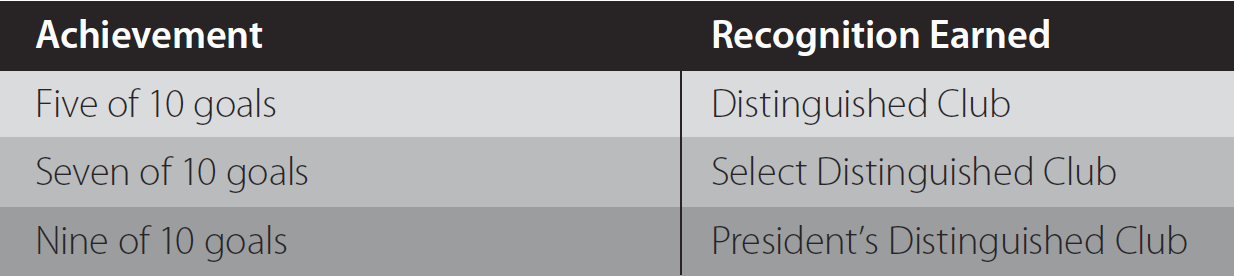 8
Club Timeline
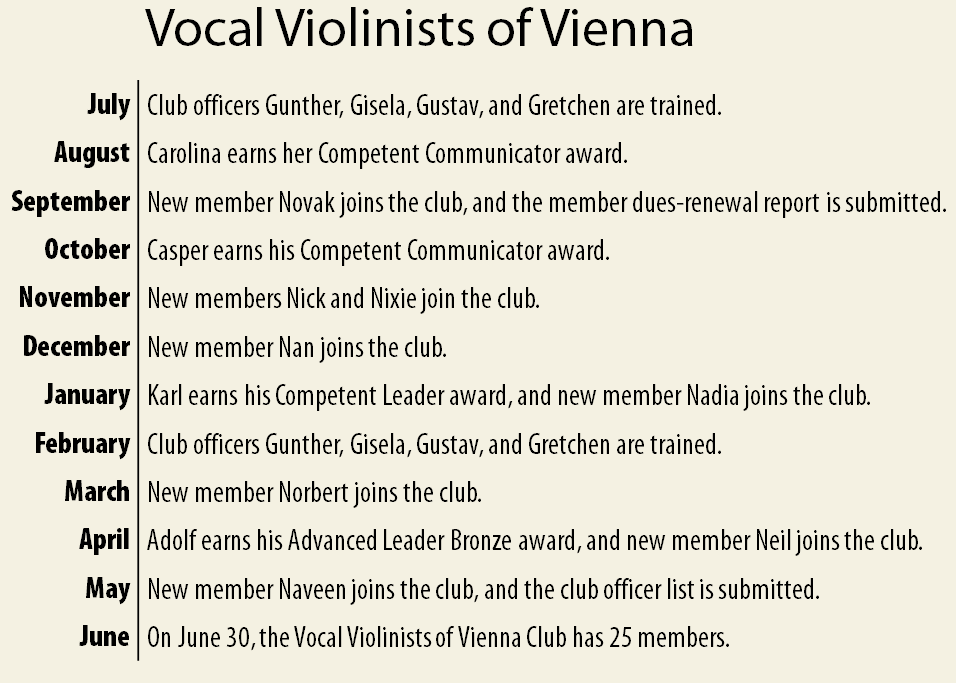 9
Club Timeline
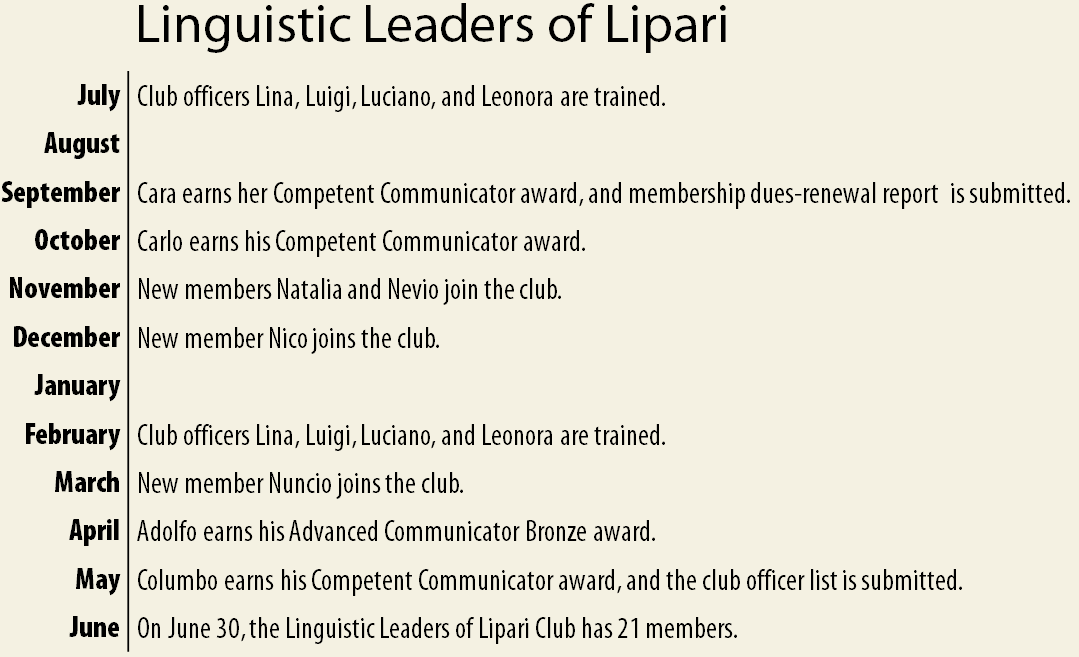 10
Club Timeline
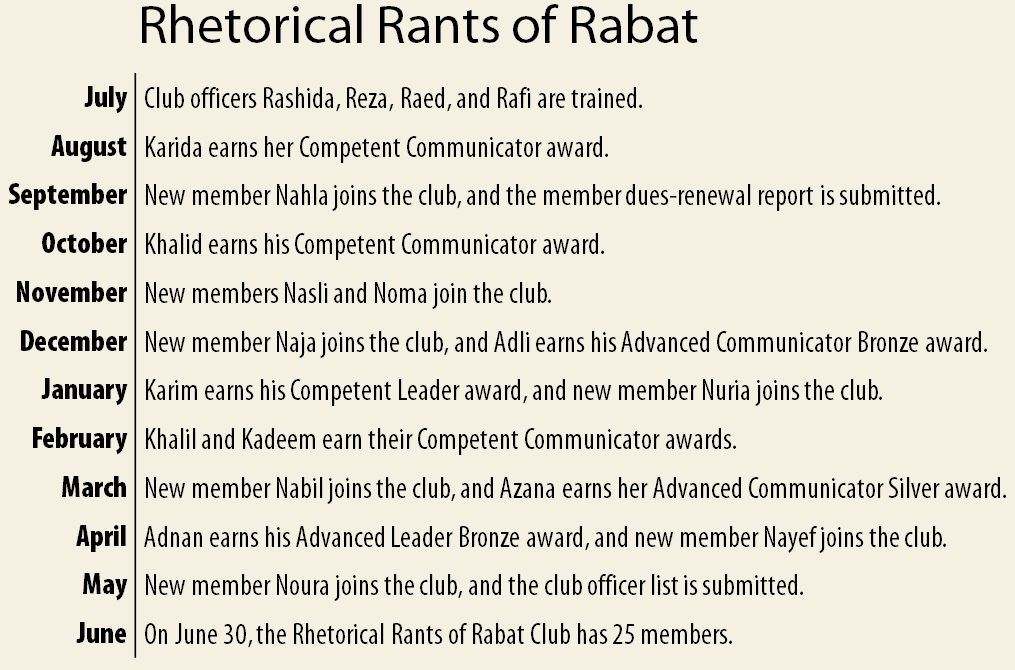 11
Qualifying Requirements
Distinguished Area Program
No net club loss
Submit the Area Director’s Club Visit Report for 75% of club base
First round visits by November 30th
Second round visits by May 31st
12
Net Club Loss Definition
Net club loss occurs when the total number of clubs at year-end (June 30) falls below the base amount.
13
Area Director’s Club Visit Report
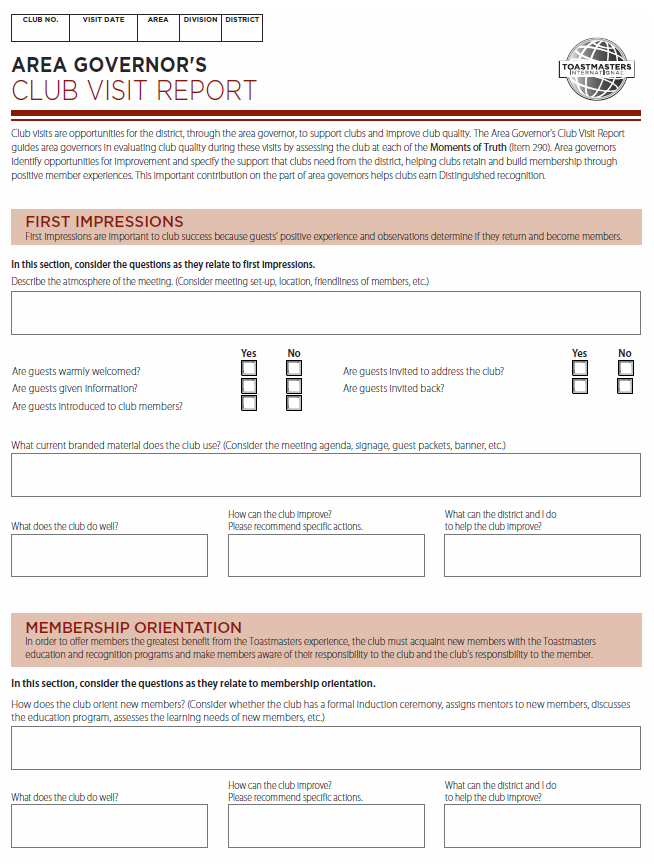 14
Area’s Club Base Definition
The area’s club base is the number of paid clubs assigned to the area as of July 1.
Clubs are considered to be paid when they have submitted a complete April dues-renewal report.
These and new clubs chartered between April 1 and June 30 are counted in the club base.
15
Distinguished Area Program
Distinguished, Select Distinguished, President’s Distinguished
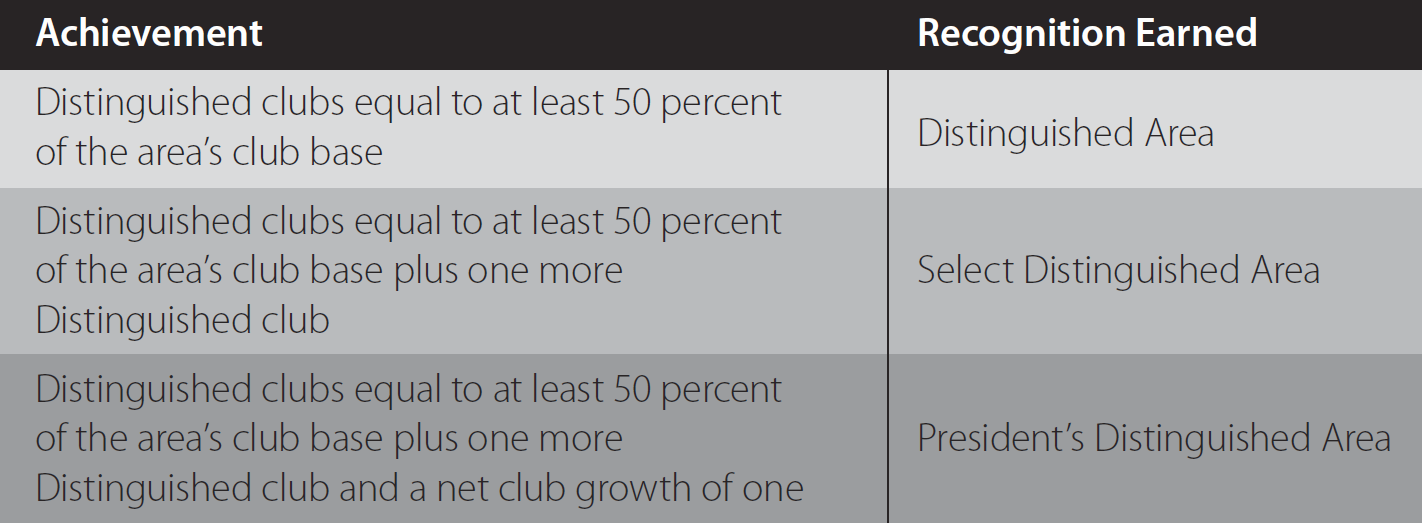 16
Qualifying Requirements
Distinguished Division Program
No net club loss
17
Net Club Loss Definition
Net club loss occurs when the total number of clubs at year-end (June 30) falls below the base amount.
18
Division’s Club Base Definition
The division’s club base is the number of paid clubs assigned to the division as of July 1.
Clubs are considered to be paid when they have submitted a complete April dues-renewal report.
These and new clubs chartered between April 1 and June 30 are counted in the club base.
19
Distinguished Division Program
Distinguished, Select Distinguished, President’s Distinguished
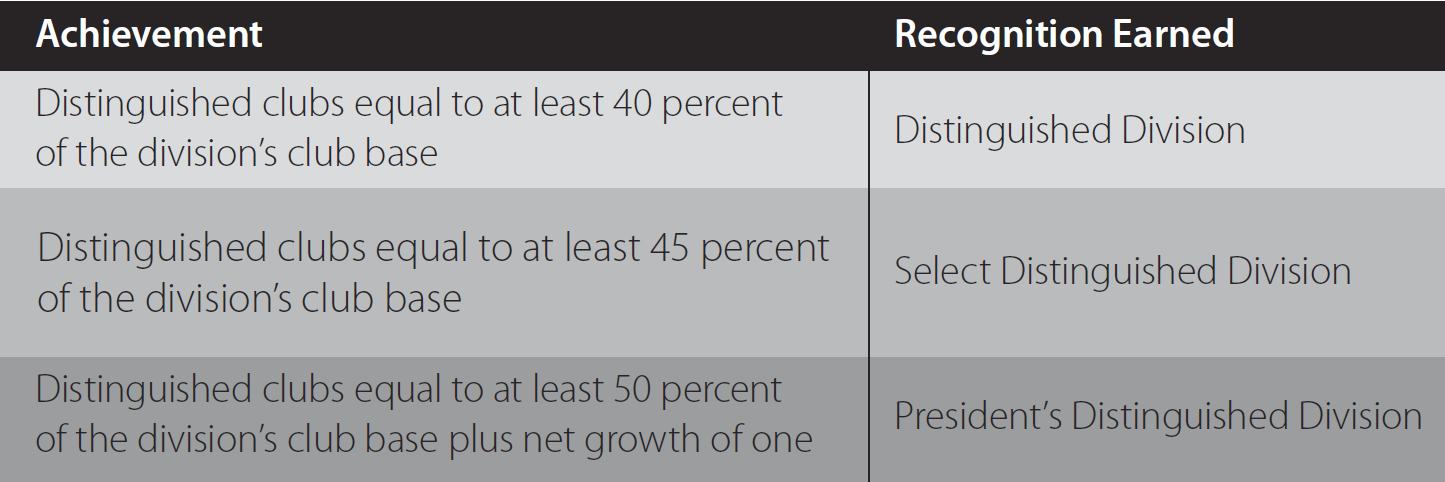 20
Club Success Plan
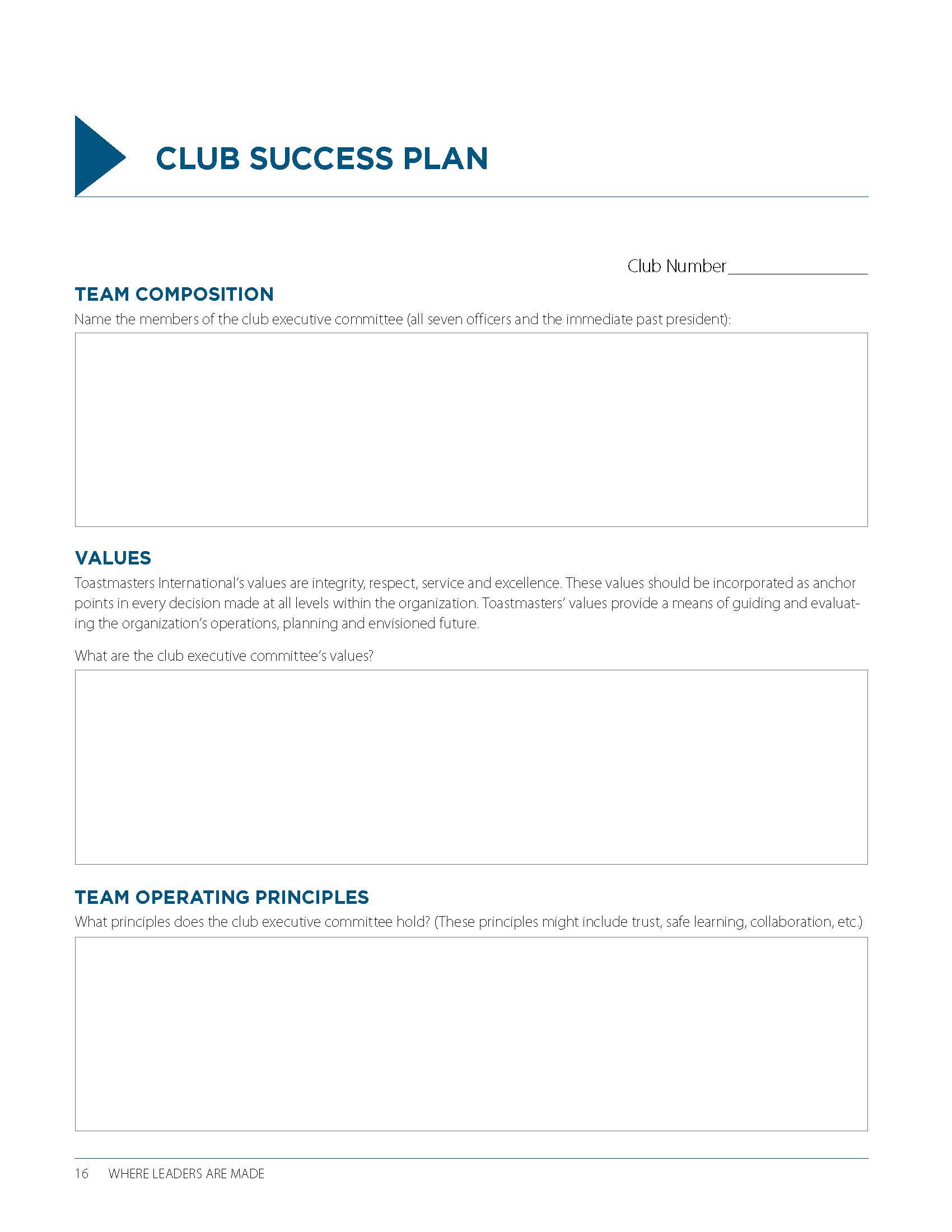 www.toastmasters.org/1111_dcp
Distinguished Club Program and Club Success Plan (Item 1111)
21
Area and Division Success Plans
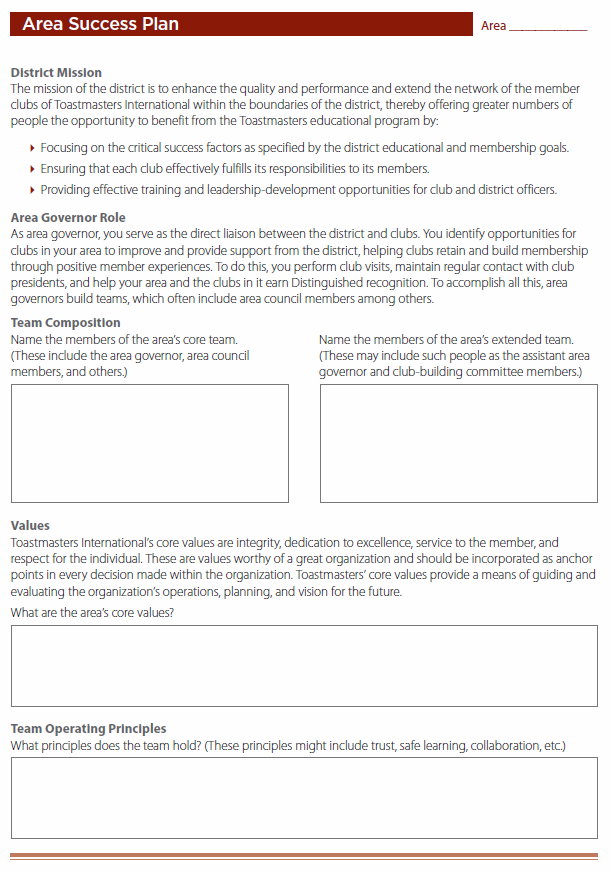 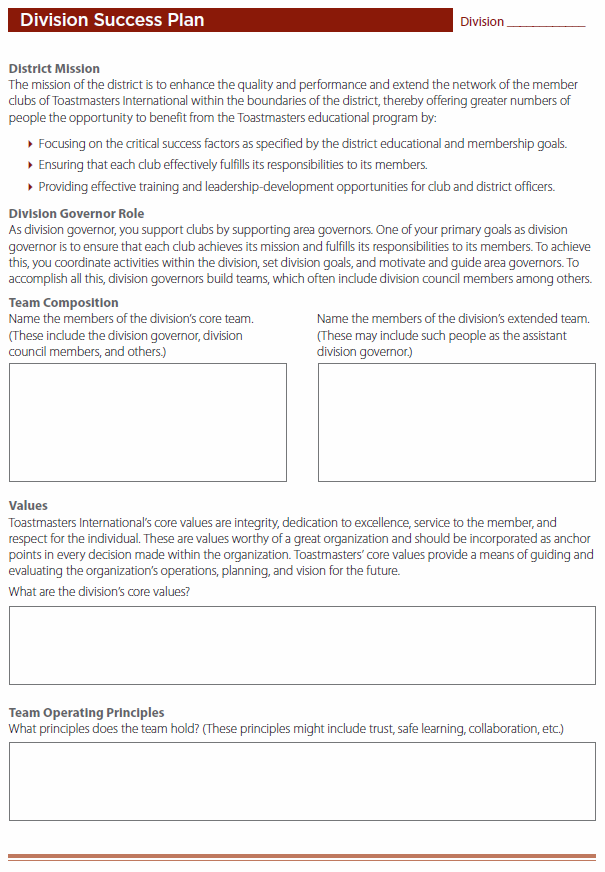 www.toastmasters.org/recognitionmanual
Toastmasters International District Recognition Program (Item 1490)
22
Stretch and Additional Goals
Many districts encourage area and division directors to stretch the goals outlined in the Distinguished Area and Division programs or accomplish additional goals.
23
Review
Describe how Moments of Truth leads to club quality
Define roles of area and division directors
Describe the Distinguished Club Program
Identify goals of Distinguished Area and Division programs
Describe importance of club, area, and division success plans
Identify District Recognition Program and Distinguished Club Program resources
24
Conclusion: Closing Remarks
The DCP is the foundation of the District Recognition Program.
The Distinguished Area, Division, and District programs align with the DCP.
Area and division directors should be aware of club goals.
Completing success plans helps clubs, areas, and divisions stay on track.
There are resources available for tracking Distinguished goal progress.
25
Club Officers Training - Train the Trainers
Susan D. Rajbhandari, DTM, PQD
Agenda
How to report training
Promoting club officers training
Format of club officers training
Content Options
Remember
Sneak peak of the deck
How to report training
Collect attendance of all participants
Full name
Club/s along with district, division and area
Club role/s they are serving

Email a legible copy of the attendance to 
Respective Division Director
District Admin Manager 
District Program Quality Director Susan D. Rajbhandari
[Speaker Notes: Note: Add a picture of the hand out. http://www.d6tm.org/officertraining/]
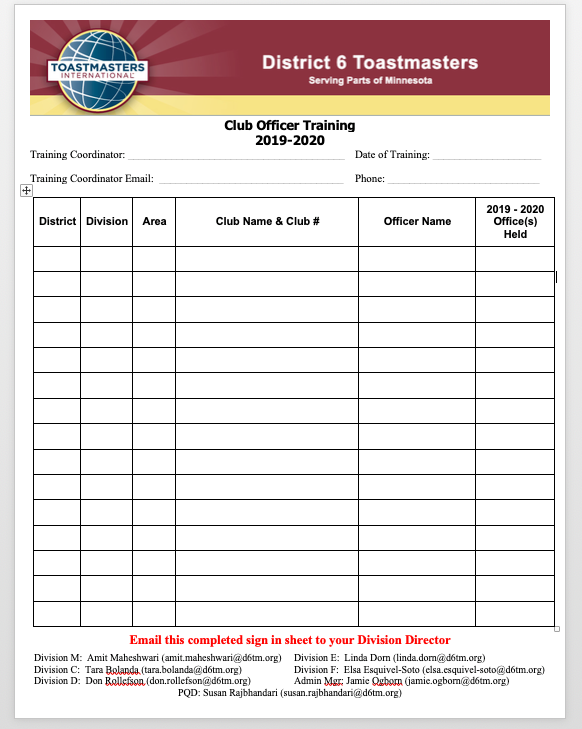 Promoting club officers training
District 6 website
District 6 Facebook
Email to the club officers
Club visits
Area news letter
Division news letter
Format of Club Officers training
At least 60 minutes.
Invite speakers who can present on multiple topics or single topic depending on your situation
In person and NOT over the phone
Customize presentation as you seem fit
Content Options
Officer roles and impact to club 
Distinguished Club Program
Pathways
Open house with quality meetings
Effective Evaluations
Marketing the club to potential members
Remember
Publicize
Report
Verify
2nd Round Club Officer Training
Enter date, time and location
Toastmaster Club Mission:
We provide a supportive and positive learning experience in which members are empowered to develop communication and leadership skills, resulting in greater self-confidence and personal growth.
Greetings!!
Thank you so much for coming to today’s Club Review, Education, and Training Event!
By working together we can
CREATE
stronger, high-quality clubs!
Agenda
Officer roles and impact to club 
Distinguished Club Program
Pathways
Open house with quality meetings
Effective Evaluations
Marketing the club to potential members 
Wrap-up
Agenda
Officer roles and impact to club 
Distinguished Club Program
Pathways
Open house with quality meetings
Effective Evaluations
Marketing the club to potential members 
Wrap-up
President
Role as President
Preside over meeting

Earn Distinguish Club Recognition

Lead and Guide

Base Camp Manager
Next Steps as President
Evaluate how the year is going

Define what needs to be done to finish the year strong

Start mentoring your replacement
Vice President Education
Role of the VP Education
Maintains a schedule of club meetings
At least 3 to 4 meetings in advance
Submits education awards

Manages mentor program

Base Camp
Next Steps as VP Education
Evaluate how the year is going

Ask the members what else they need for their goals

Start mentoring your replacement
Vice President Membership
Role of the VP Membership
Assists guests

Recruit new members
Next Steps as VP Membership
Evaluate how the year is going

Schedule open houses for the next few months to finish the year strong

Start mentoring your replacement
Vice President Public Relations
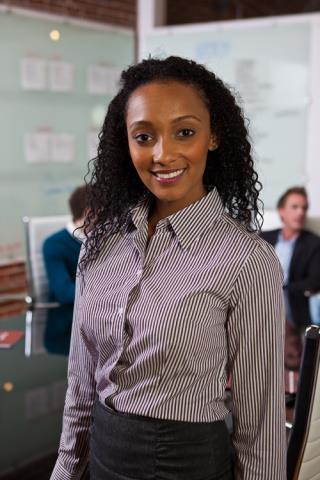 Role of VP Public Relations
Publicizes the club

Keep club website current
Next Steps as VP Public Relations
Evaluate how the year is going

Look for new ways to promote your club

Start mentoring your replacement
Secretary
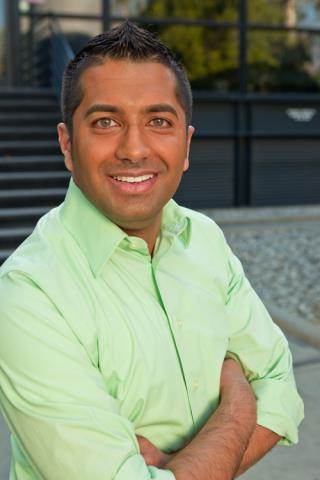 Role of the Secretary
Takes minutes at all meetings

Maintains files and make any changes needed

Base Camp
Next Steps as Secretary
Evaluate how the year is going

Make sure the club roaster is current

Start mentoring your replacement
Treasurer
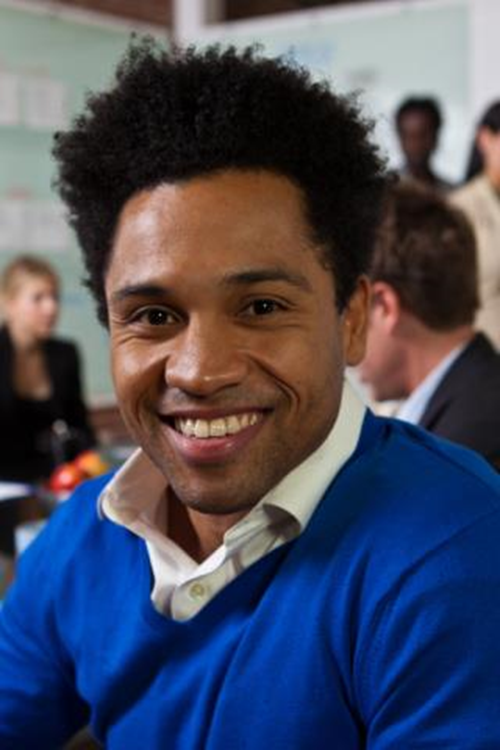 Role of Treasurer
Creates budget
A plan for the club’s income & spending

Maintains bank account(s)

Pay dues on or before October 1st and April 1st.
First Steps as Treasurer
Evaluate how the year is going

Remind members to pay dues

Start mentoring your replacement
Sergeant at Arms
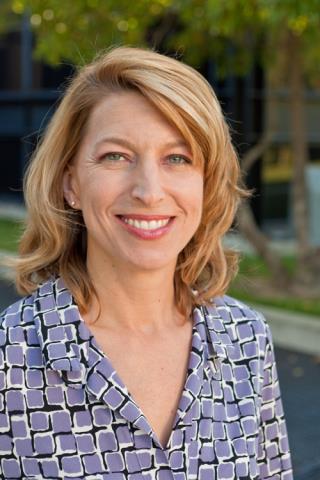 Role of Sergeant at Arms
Sets up meeting space on time

Responsible for club property
Next Steps as Sergeant at Arms
Evaluate how the year is going

Help with open houses

Start mentoring your replacement
Agenda
Officer roles and impact to club 
Distinguished Club Program
Pathways
Open house with quality meetings
Effective Evaluations
Marketing the club to potential members 
Wrap-up
DCP Dashboard
http://dashboards.toastmasters.org/
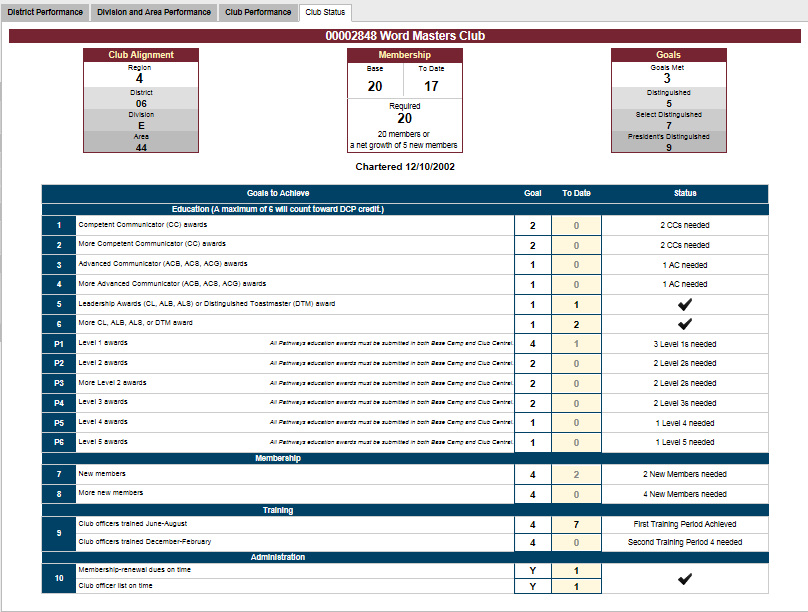 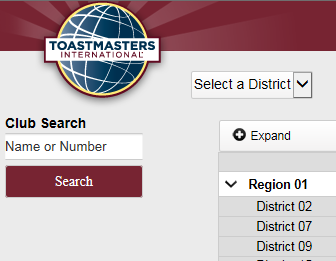 DCP Program
Traditional Education Program
Two Competent Communicator (CC) awards
Two more CC awards
One Advanced Communicator Bronze (ACB), Advanced Communicator Silver (ACS) or Advanced Communicator Gold (ACG) award
One more ACB, ACS or ACG award
One Competent Leader (CL), Advanced Leader Bronze (ALB), Advanced Leader Silver (ALS) or Distinguished Toastmaster (DTM) award
One more CL, ALB ALS or DTM award
DCP Program
Toastmasters Pathways Learning Experience
P1. Four members complete Level 1
P2. Two members complete Level 2
P3. Two more members complete Level 2
P4. Two members complete Level 3
P5. One member completes Level 4
P6. One member completes Level 5

MEMBERSHIP
Four new members
Four more new members
DCP Program
TRAINING
A minimum of four club officers trained during each of the two training periods*
ADMINISTRATION
On-time payment of membership dues accompanied by the names of eight members (at least three of whom must be renewing members) for one period and on-time submission of one club officer list*
Agenda
Officer roles and impact to club 
Distinguished Club Program
Pathways
Open house with quality meetings
Effective Evaluations
Marketing the club to potential members 
Wrap-up
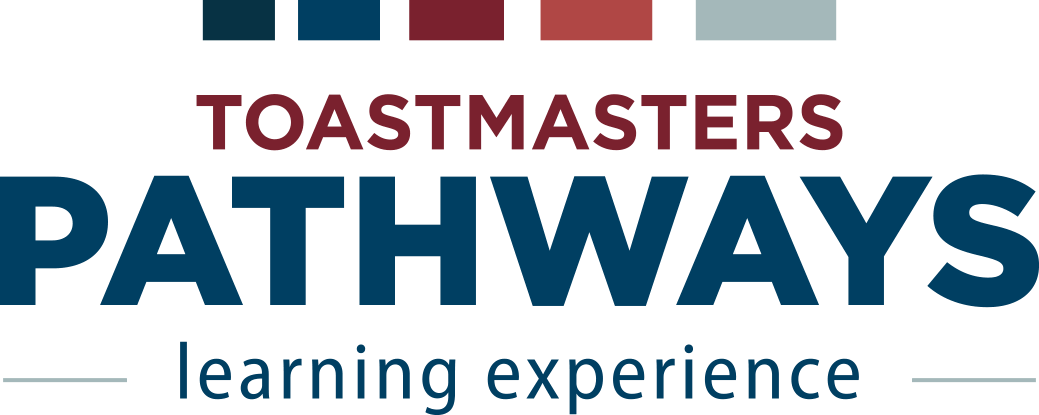 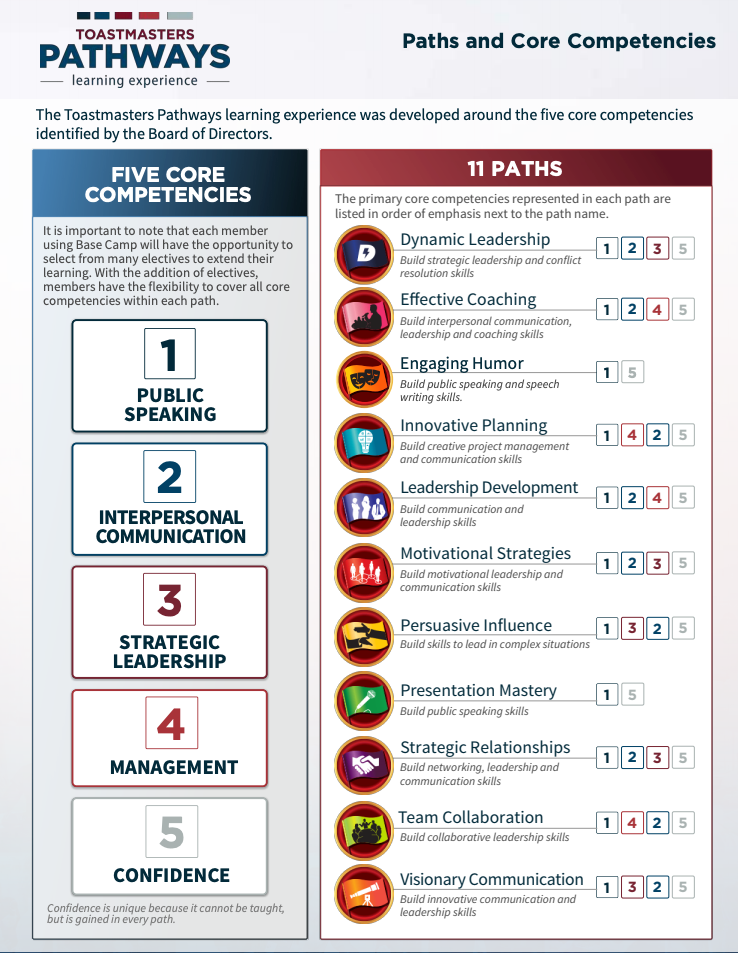 Getting Started
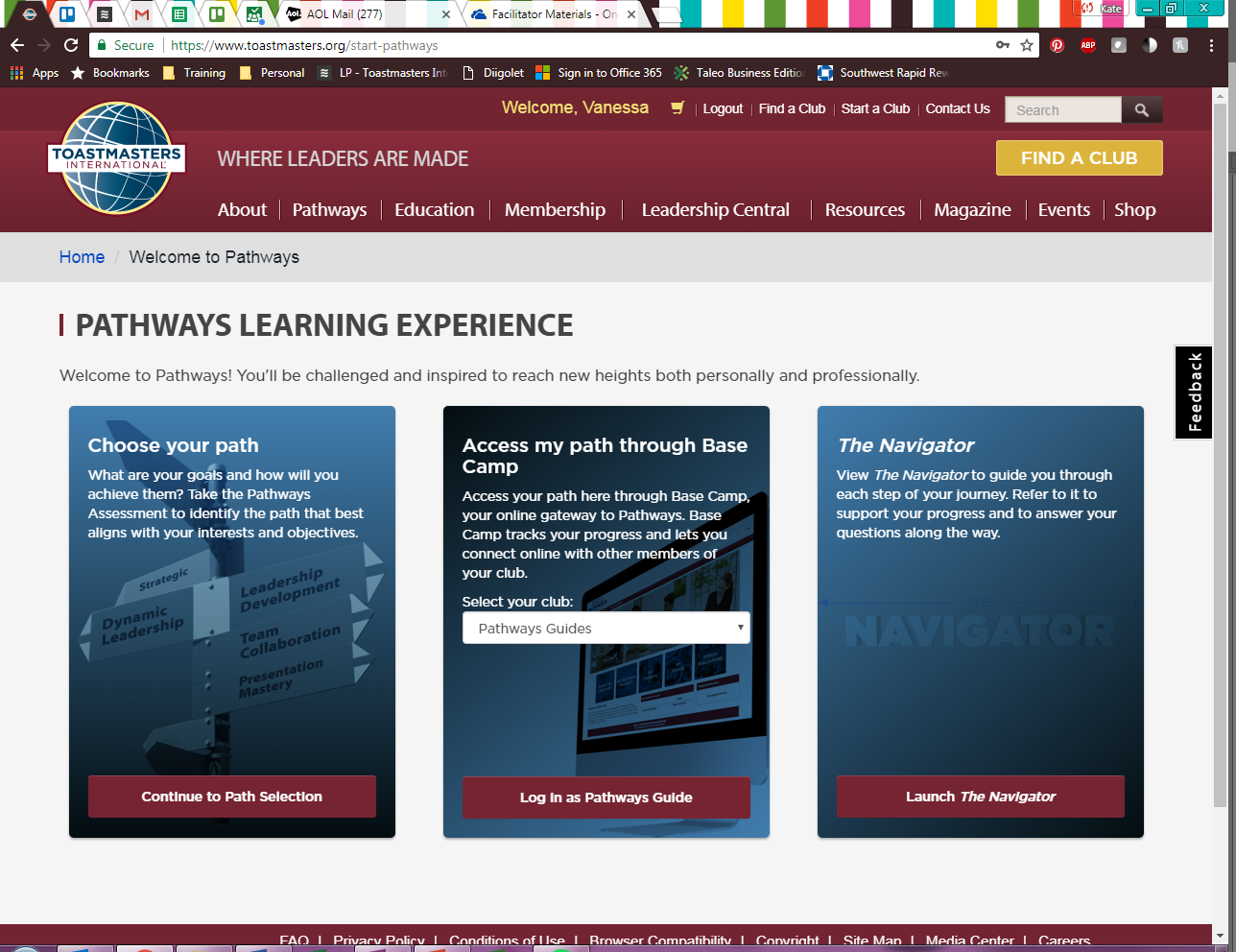 Base Camp Managers
Check frequently for requests from members

Validate each project as it is completed
Base Camp Managers
Validate the level

Printing Certificates when level is completed
Base Camp Managers
For DCP credit enter level into club central
Base Camp Managers
Resources

Resources are fellow club officers
District Officers
Toastmasters International
GROUP ACTIVITY
Split into 3 groups…
1. Presidents and VP/ED
		2. VP/M and VP/PR
			 3. Secretary, 					      Treasurer, and SAA
10 Minute Break
Toastmaster Club Mission:
We provide a supportive and positive learning experience in which members are empowered to develop communication and leadership skills, resulting in greater self-confidence and personal growth.
Agenda
Officer roles and impact to club 
Distinguished Club Program
Pathways
Open house with quality meetings
Effective Evaluations
Marketing the club to potential members 
Wrap-up
Quality Meetings
Meetings are scheduled in advance
confirm meeting roles (Communication Tree) 
Members attend and prepared for their roles
Speeches: Pathways project or manuals
Table Topics
Effective evaluations are given
Open House
Welcome friend to your meeting
Welcome co workers to your meeting
Advertisement of the meeting
Speeches from Pathways projects/manuals
Talk about speeches as presentations
Listen to the guest:  What's is in for them?
Large Group Discussion
Why are quality meetings important when you have an open house?
Large Group Discussion
Do you use the “What is in it for me?” method to listen to your guests?
Large Group Discussion
How many guests do you manage to convert to members?
Large Group Discussion
If your conversion rate of guest to member is low. What may be the problem?
Agenda
Officer roles and impact to club 
Distinguished Club Program
Pathways
Open house with quality meetings
Effective Evaluations
Marketing the club to potential members 
Wrap-up
Effective Evaluations
Treat an evaluation as a short speech

Express things YOU noticed

Pay attention to the objectives of the project
Effective Evaluations
Note use of rhetorical devices (alliteration, triads, etc.), grammar, and unique language

Be sure to provide 1 or 2 items for improvement

Be sure to begin and end with things you liked about the speech
Effective Evaluations
Evaluate as you would want to be evaluated 

Remember Evaluations are for member’s growth

View Tutorial in Pathways if you have a question on how to evaluate
Agenda
Officer roles and impact to club 
Distinguished Club Program
Pathways
Open house with quality meetings
Effective Evaluations
Marketing the club to potential members 
Wrap-up
Small Group DiscussionSplit into small groups, each group answer one of the following questions:
How are you using Pathways to grow your club?

Discuss ways to invite a guest to your club.
Small Group DiscussionSplit into small groups, each group answer one of the following questions:
A guest is attending a meeting for the first time and thinking about joining.  What do you do?

You’re talking to a guest who doesn’t know a lot about Toastmasters.  What is most important for them to know?
Small Group DiscussionSplit into small groups, each group answer one of the following questions:
There’s a member of your club who just finished their Competent Communicator manual and they may not renew their membership.  How do you convince them to stay a member?
Small Group Discussion
Does your club use the “What’s in it for me?” (WIIFM) approach?
One-on-one feedback from visitor
A Club representative LISTENS to the visitor –
	“Thank you for attending today – what made 	you decide to attend today’s meeting?”
Let the visitor tell you what they’re looking for, take note of their “needs,” match what Toastmasters offers to their needs, and then share what we offer and how we can help by putting it in their words.
Bonus Discussion!!If there’s time…
Why should we visit your club?

2 to 3 people (or more…) will be asked to stand and, in 30 seconds or less, share why a guest should visit their club!  Table Topic on steroids!
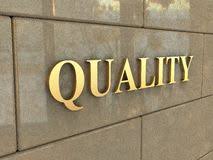 Wrap up
Who can explain impacts their officer role has on success/failure of their club?
What is a part of a quality meeting?
What’s one strategy for helping current members create quality meetings?
How they are using Pathways to strengthen their club?
Thank You!!!
One of the ways your commitment to your club being a club of quality is displayed by attending
Club Officer Training.
We sincerely appreciate you taking time out of your busy schedule to attend!
NETWORKING LUNCH
District Executive Committee (DEC) MEETING
Ravi Rai, DTM, DD
DEC Meeting Agenda
PQD Report
CGD Report
District Budget
2020 – 2021 Leadership
Triple Crown Awards
Area Success Plans
October Dues Renewal
Triple Crown Awards
01287931 - Name unavailable

05977143 - Name unavailable

Barlas, Kari

Bateman, Sarah J.

Bathke, Laura S.

Dupris, Mike A
		
Hinton, Brian J.

Hove, Ryan M.
Kummer, Marvel Eileen		
Luu, Deborah B.
	
Olsen, Betty Jo		

Rai, Ravi K.		

Rischmiller, Jane R.		
Ruppert Madsen, Michelle Ann		
Steen, Erika		

Vu, John
October Dues Renewal – **Renewals not here**
SPH Toastmasters

New Ulm Club

West Bank Expressers Club

Lurie Toastmasters

Avocado Toast Masters

Dakota County Toastmasters

BI Worldwide Toastmasters

Willis Towers Watson
Flyin' Toasters

Bluff Country Toastmasters Club

Sales And Marketing Executives Club

Tongues Untied

Barr Toastmasters

Speaking In Bytes Toastmasters Club

Speech Recovery Club

Talking BS Bluestem Toastmasters
October Dues Renewal – Ineligible – Minimum requirement not yet met
Pearson Presenters

Positively Outspoken Club

Sherpa's Speak

The Lacek Group Speakeasy
October Dues Renewal – Low – Minimum requirement not yet met
Stillwater Toastmasters Club

Woodwinds Club

New Prague Area Toastmasters Club

Schwan Effortless Delivery Club

Community Spirit

TNT- Toastmasters - N - Technology

OracleDirect Toastmasters

SUPER Communicators
Redwood Area Toastmasters

Winona Toastmasters

Toastmasters of Pharmacy Services

Stagecoach Speakers-HMMC

Toro ProsE Toastmasters Club

Carver County Communicators

Class Act Speakers

Austin-nites Toastmasters

Fairmont Toastmasters Club
Q & A
District 6
Trivia
Ed Burke, SR3, Logistic Manager
Next DOT / DEC Meeting
Date: Saturday, January 11, 2020
Time: 9 AM
Where: HealthPartners,
8170 33rd Avenue South, Bloomington, MN
Thank you!
District 6